HABITS ARE OFTEN UNCONSCIOUS



WE DO THEM WITHOUT NOTICING
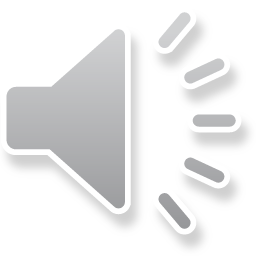 CHECK THIS WORD